Безпековий вимір трансформацій європейського політико-економічного простору
Викладач: Мороз Юлія Юзефівна, доктор економічних наук, професор,
професор кафедри національної безпеки, публічного управління та адміністрування
ТЕМА 1.
Європейський безпекова політика: сутність та розвиток
Під безпекою розуміють забезпечений арсеналом легітимних сил, засобів та інструментів стан суспільних відносин, за яким реалізуються соціально значущі потреби людини і громадянина (особистості), надійно захищені від внутрішніх і зовнішніх загроз його особисті права і свободи, забезпечується розвиток матеріальних і духовних цінностей суспільства, гарантується територіальна цілісність і суверенітет, а також функціонування і розвиток конституційного ладу правової держави (Горбатюк, 2016, с. 32).
Безпека характеризується наступними ознаками: 
відсутність загрози життю, здоров’ю людей, майну, тваринам, рослинам і довкіллю; 
стан стабільності та спокою, який дає можливість громадянам користуватися своїми правами та виконувати свої обов’язки; 
відсутність ризику та нестабільності, яка може створити загрози для життя і здоров’я людей (М. В. Шутий (2014, с. 174)
Безпека являє собою фактичну відсутність загроз життю та здоров’ю людей, а також інтересам держави та суспільства в цілому, а середовище фактично описує просторові та галузеві межі такої безпеки.
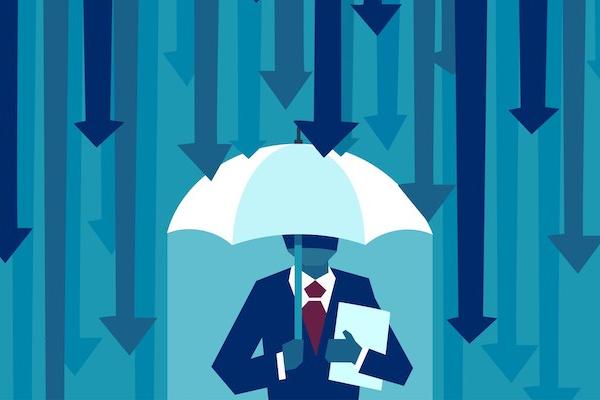 Види безпеки: 
за масштабом (міжнародна, регіональна, локальна); 
за суб’єктами (особиста, суспільна, національна, колективна); 
за суспільними сферами (політична, економічна, військова, екологічна, радіаційна тощо)
Безпека // Leksika.com.ua : сайт. URL: https://leksika.com.ua/12530426/legal/bezpeka
Розглядаючи поняття «безпека» за масштабом на рівні держави, варто виокремити такі рівні: 
національна безпека, 
державна безпека, 
внутрішня безпека.
Національна безпека України - захищеність державного суверенітету, територіальної цілісності, демократичного конституційного ладу та інших національних інтересів України від реальних та потенційних загроз
Державна безпека - захищеність державного суверенітету, територіальної цілісності і демократичного конституційного ладу та інших життєво важливих національних інтересів від реальних і потенційних загроз невоєнного характеру
Внутрішня безпека – це міра захищеності національних інтересів від загроз, джерелами яких є процеси, явища, події, а також дії (бездіяльність) юридичних та фізичних осіб, які перебувають на території держави та під її юрисдикцією
(Про національну безпеку України : Закон України від 21.06.2018 № 2469-VIII. URL: https:// zakon.rada.gov.ua/laws/show/2469-19)
Безпекове середовище – це сукупність геополітичної, політико-дипломатичної, воєнної, інформаційної та інших сфер, де зароджуються, існують, накопичуються або проявляються сприятливі умови або небезпечні явища, потенційні та реальні загрози реалізації національних інтересів, у яких держава реалізує свою політику національної безпеки» (Богданович та ін., 2021, с. 33).
Безпекове середовище – це сукупність зовнішніх і внутрішніх відносин між силами або суб’єктами (державами, коаліціями держав, міжнародними бізнес-структурами, політичними партіями, громадськими об’єднаннями тощо) в усіх сферах національної безпеки, а також умов, факторів і обставин, які певним чином впливають або можуть впливати на ці відносини (Бочарніков, Свєшніков, 2019, с. 6)
Безпекове середовище – це комплекс актуальних для певної географічної території факторів, що впливають на рівень державної та національної безпеки і створюють певний стан (Житник, 2018, с. 145).
Проблеми безпеки в країні залежать насамперед від двох факторів: внутрішнього та зовнішнього. Зовнішній фактор – це фактор агресії із застосуванням усіх гібридних механізмів. Внутрішній фактор – це фактор довіри населення владі, впевненість в економічній стабільності, безпеці, захищеності, довірі до сфери охорони здоров’я, освіти, довіри політикам, гарантії добробуту (В. Кривошеїн (2021, с. 10).
Безпекове середовище – сукупність зовнішніх і внутрішніх відносин між суб’єктами в усіх сферах національної безпеки, а також умов, факторів і обставин, які певним чином впливають або можуть впливати на ці відносини (Методичні рекомендації з організації та проведення оборонного огляду : наказ М-ва оборони України від 10.06.2019 № 9262/з)
Безпекове середовище – це комплекс актуальних для певної території факторів, що впливають на рівень захищеності людей, соціальних груп і держав на цій території.

Безпекове середовище тісно пов’язане з концепціями національної та міжнародної безпеки, які дають відповідь на питання про інструменти та механізми у розпорядженні урядів і міжнародних організацій для забезпечення порядку та реалізації інтересів. Натомість безпекове середовище – це не візії або стратегії політичних акторів, але об’єктивний стан речей, породжений соціальною взаємодією а також процесами, незалежними від суспільства. Фактором, що впливає на безпекове середовище, є, зокрема, конкуренція держав за реалізацію різних моделей національної та регіональної безпеки.

Безпекове середовище – явище динамічне. Воно змінюється, породжуючи ризики і загрози, або навпаки – створює переваги і можливості для акторів, що в ньому перебувають. 

 (Безпекове середовище // Прометей : сайт. URL: https://prometheus.ngo/environmen)
Отже, у сучасній науковій літературі немає чіткого та усталеного визначення безпекового середовища.
 
Безпекове середовище розуміють як:

умови життєдіяльності людей, 
сукупність зовнішніх і внутрішніх відносин між суб’єктами в усіх сферах національної безпеки,
комплекс факторів, що впливають на рівень державної та національної безпеки, 
сукупність геополітичної, політико-дипломатичної, воєнної, інформаційної та інших сфер тощо. 

Крім того, існують підходи до виокремлення так званого внутрішнього та зовнішнього безпекового середовища, що пов’язано з характером та особливостями загроз для держави, її громадян, а також іноземців та осіб без громадянства, які проживають на відповідній території.
Стратегія європейської безпеки, опублікована 12–13 грудня 2003 року 
“Безпечна Європа в кращому світі”









Глобальна стратегія Європейського союзу, опублікована 16 вересня 2016 року
“Спільне бачення, спільні дії: сильніша Європа. Глобальна стратегія зовнішньої політики і політики безпеки Європейського Союзу”
Звіт про реалізацію Європейської стратегії безпеки 
Європейська стратегія внутрішньої безпеки
Спільна зовнішня політика і політика безпеки Європейського Союзу
Загальна політика безпеки і оборони
Європейська стратегія енергетичної безпеки 
Енергетична політика Європейського союзу.
Основні положення Європейської стратегії безпеки (2003)
У цьому документі основними викликами на найближчі роки визначені глобалізація та її наслідки, зростаюча роль неурядових організацій та груп у межах міжнародних відносин, взаємна залежність країн ЄС від транспортної, енергетичної, інформаційної інфраструктур, вразливість самого ЄС та пов’язані із цим ризики. Далі визначені проблеми співіснування в умовах війн і регіональних конфліктів, вимушеної міграції, голоду, бідності, хвороб і їхнього поширення, надмірної та неконтрольованої конкуренції за природні ресурси, енергетичної залежності від третіх країн.
Автори ЄСБ не передбачали можливості великомасштабного нападу на будь-яку державу-члена ЄС. Загрози, які стояли перед Союзом були визначені як “більш різноманітні, менш помітні й менш передбачувані”. До таких зараховано тероризм, якому надано значної уваги, оскільки стратегічно важливо зрозуміти причини цього явища і спрогнозувати його подальший розвиток. Серед них також релігійний екстремізм, відчуження молодих людей, що живуть у багатонаціональних суспільствах, тиск модернізації, а також кризи культурні, політичні та соціальні.
Серед інших ризиків безпеки зазначені поширення зброї масового знищення (ЗМЗ), а також регіональні конфлікти. Загрозливими є тісний взаємозв’язок між екстремізмом, тероризмом, а також зростання організованої злочинності та попит на зброю масового знищення. Ще однією суттєвою загрозою є неспроможність окремої держави самостійно протистояти будь-якій із зазначених загроз. Треба зазначити, що небезпечнішою ситуацією може бути поєднання всіх згаданих загроз.
У документі 2003 року визначено стратегічні цілі Європейського Союзу, до яких передовсім зараховано усунення загроз за допомогою європейського ордера на арешт, боротьби з фінансуванням терористичних організацій, запобігання сепаратизму, врегулювання регіональних конфліктів, допомоги слабкорозвиненим країнам, просування демократії. Ця низка заходів повинна забезпечити лінію оборони ЄС, яка повинна бути поза межами держав-членів організації, а регулівні заходи повинні передувати початку криз. Основною метою було визначено зміцнення безпеки в сусідніх державах, вирішення низки конфліктів у регіонах, які межують з ЄС, зокрема на Південному Кавказі, ізраїльсько-палестинський конфлікт, а також у Середземноморському. Окремо задекларовано створення міжнародного порядку, заснованого на ефективних багатосторонніх відносинах, які повинні основуватися на повазі міжнародного права, відповідальній діяльності Ради Безпеки ООН і зміцненні цієї організації, важливій роль інших організацій, систем і міжнародних договорів, адаптуванні міжнародного права до поточної ситуації.
У розділі про наслідки політики безпеки для Європи автори ЄСБ стверджували, що Європейський союз досяг реального прогресу в узгодженні зовнішньої політики і ефективного антикризового управління. Для досягнення цієї мети збільшено активність ЄС у протидії новим загрозам, запобіганні конфліктам, проведенні ефективних заходів і вживанні низки заходів у відповідний час. Окремо зауважено, що низка питань цієї сфери залишаються актуальними і повинні бути ще доопрацьовані.
Документом передбачено нарощування потужностей через вдосконалення армій держав-членів із оперативнішими і мобільнішими моделями, збільшення оборонних ресурсів, ефективніше використання ресурсів, мінімізацію громадянського хаосу після потенційної інтервенції. Допомогою у вирішенні цього завдання мало бути також збільшення дипломатичного потенціалу, створення об’єднаної системи ресурсів держав-членів і ЄС, зміцнення взаєморозуміння і спілкування, спільної оцінки загроз для держав-членів та поліпшення обміну розвідувальною інформацією, а також постійне порозуміння між ЄС і НАТО.

Наступні положення, що спрямовані на підвищення узгодженості, передбачають “підключення різних інструментів і можливостей, програм допомоги, військових і цивільних можливостей держав-членів”. Певну роль у вирішенні цього завдання повинні відігравати дипломатичні відносини, розвиток торгівлі та охорони навколишнього середовища, а також ефективніша координація зовнішньої діяльності з внутрішньополітичним та правовим виміром. Підвищення згуртованості мало охоплювати не лише інструменти ЄС, але й зовнішні дії держав-членів.
Останнім завданням задекларований розвиток співпраці ЄС з партнерами в міжнародних організаціях і на основі цього партнерства з ключовими учасниками, до яких зараховані Росія, Японія, Китай, Канада та Індія. 

У висновках документа стверджено, що, незважаючи на безліч нових небезпек, які динамічно розвиваються, світ дав чимало можливостей для мінімізації ризиків та загроз, використання яких стало завданням ЄС. У майбутньому ЄС бачиться як організація активна і здатна протистояти загрозам, організація, яка робить вагомий внесок у створення багатополюсної системи, що веде до “справедливого, безпечнішого і згуртованого світу».
Основні положення Глобальної стратегії Європейського Союзу (2016)
У новій стратегії безпеки на початку зазначено, що “ми живемо в часи екзистенціальної кризи всередині та за межами Європейського Союзу”. Порівнюючи із стратегією 2003 року, це суттєва зміна формулювання, відповідно до якого “Європа ніколи досі не користувалася такими благами, як сьогодні має процвітання, добробут, безпеку і свободу. Насильство в першій половині ХХ століття поступилося періоду миру і стабільності безпрецедентним в європейській історії”. Незважаючи на значний внесок ЄС у забезпечення миру, економічного розвитку і поширення демократії, наголошено, що сенс його існування іноді ставлять під сумнів. Так само як у 2003 році зазначено, що нинішні часи приносять незвичайні можливості (зростання господарства, мобільність, технологічні досягнення), які в разі поглиблення партнерства допомагають вийти окремим країнам із зони бідності, а також жити їхнім мешканцям довше та користуватися більшою свободою.
ГСЄС, на відміну від СЄБ, не містить окремого розділу, присвяченого загрозам безпеці ЄС. Проте, уважно вивчаючи текст, можна знайти найважливіші небезпеки, на яких наголошують автори документа: тероризм, гібридні війни, зміна клімату та деградація навколишнього середовища (спустошення, деградація земель, забруднення води та їжі), економічна нестабільність, зовнішні потрясіння, загрози для кібер-безпеки і енергетики, організована злочинність, екстремізм, дезінформація, нестабільні держави порушення прав людини, нерівність, пандемія демографічні проблеми та регіональні конфлікти
Нова стратегія більшою мірою орієнтована на індивідуальні завдання, спрямовані на ліквідацію ризиків і викликів, з якими може стикнутися в майбутньому ЄС. Їхня черговість характеризуються так: інтереси громадян ЄС; принципи, якими буде керуватися ЄС з метою реалізації інтересів; пріоритети, переслідувані цими діями, а також методи реалізації.
У частині ГСЄС, присвяченій загальним інтересам і засадам, автори передовсім наголошують на спокої та гарантіях безпеки населенню і території ЄС. Зазначають також, що поточна внутрішня і зовнішня безпека є тісно взаємопов’язані, відповідно “безпека в домі залежить від безпеки за межами наших кордонів”. ЄС продовжує прагнути до підвищення добробуту людей, які населяють його, забезпечуючи, водночас, прозорість і справедливість міжнародної економічної системи. Прагне розвивати демократію та життя відповідно до її принципів, забезпечення верховенства права та багатостороннього світового порядку. Реалізуючи ці зусилля, автори ГСЄС запропонували прозорі правила, поєднуючи реалістичний підхід у реалізації припущень на практиці та підхід ідеалізму у реалізації прагнень зробити світ кращим. До найважливіших принципів зараховують:
– єдність, без якої в умовах складного світу нема шляхів реалізації вищезазначених цілей; 
– готовність співпрацювати з іншими партнерами для усунення зовнішніх загроз, сприяння безпеці, демократії та процвітанню своїх громадян;
– відповідальність, участь у житті Європи та прилеглих східних і південних районів з метою усунення конфліктів, а також захисту прав людини
У новій стратегії безпеки створюється образ Європейського Союзу як основного світового партнера і захисника європейських цінностей, водночас наголошується на підвищенні відповідальності інших міжнародних, регіональних організацій і державних органів. Важливим також визнається тісна співпраця із суспільствами, які поділяють європейські цінності, а також поглиблення партнерства з громадянським суспільством і приватним сектором як ключовими гравцями нинішнього світу
У наступній частині аналізованого документа визначено п’ять пріоритетів ЄС щодо майбутніх заходів: 

– безпека ЄС. Союз продовжує надавати громадянам своїх держав-членів можливості досягнення і підвищення добробуту. Проте, аби надалі була така можливість, необхідно боротися із загрозою тероризму, небезпекою гібридної економічної нестабільності, зміною клімату та загрозами енергетичній безпеці. Автори документа визнають, що певний рівень автономії необхідний, але з метою зміцнення миру і безпеки держави-члени повинні об’єднати власні кордони відповідно до принципів, закріплених у договорах. Необхідною є також співпраця ЄС зі своїми партнерами, починаючи від НАТО і завершуючи іншими міжнародними організаціями;
– зміцнення держав і суспільств на сході і півдні ЄС. Автори стратегії стверджують, що зміцнення держав і суспільств Центральної Азії, країн Центральної Африки та інших регіонів світу належать до сфери інтересів ЄС. Під егідою європейської політики добросусідства чимало країн мають можливість поглиблювати співпрацю з ЄС, “її тривала стабільність притягує”, нові члени отримують позитивні перетворення. Пріоритети ЄС містяться і поза межами європейської політики добросусідства. ЄС підтримує зміцнення держави і суспільства в сфері державного управління, економіки, соціальних питань, енергетики та клімату, а також спільне розроблення ефективнішої політики в галузі міграції для Європи і її партнерів;
– комплексний підхід до конфліктів. Участь Європейського союзу в процесах розбудови миру і сприяння безпеці людей повинна ґрунтуватися на комплексному підході. Його реалізація потребує послідовного використання всіх видів політики ЄС, а також їхнього поступового розвитку. ЄС повинен реагувати на всі етапи конфлікту – від превентивних заходів, за допомогою відповідального прийняття рішень і відповідей на їхні виникнення, інвестування в стабільність і ліквідацію наслідків, а також недопущення дострокового припинення участі в процесі їхнього вирішення. ЄС повинен, однак, діяти багатогранно, оскільки конфлікти, такі як в Лівії і Сирії мають безліч вимірів та розгортаються на місцевому, національному, регіональному і глобальному рівнях. Жоден конфлікт не можна вирішити самостійно, тому ЄС прагнутиме до глибокого і міцного партнерства, заохочувати розвиток партнерських відносин – написано у новій стратегії;
– колективний регіональний устрій. “У сучасному світі, між глобальним тиском і місцевою опозицією, регіональна динаміка стає пріоритетною”. З метою ефективнішого управління безпекою, отримання економічних вигод від глобалізаційних процесів, а також повнішого вивчення культур та ідентичності повинні мати ширший спектр використання добровільних форм державної допомоги. У різних регіонах (Європа, Середземномор’я, на Близькому Сході і в Африці тощо) ЄС повинен бути неупередженим у досягненні конкретних цілей, які є важливими у досягненні кінцевої мети.

 
– глобальне управління в ХХІ столітті. ЄС прагне до створення міжнародного порядку заснованого на нормах міжнародного права, який забезпечує дотримання прав людини, сталого розвитку та доступу до загальних ресурсів і товарів. Такий підхід більше сприяє трансформації, ніж збереження наявної системи. ЄС і надалі прагнутиме до зміцнення ООН як основи багатоаспектної міжнародної системи, основаної на правових засадах, а також з міжнародними і регіональними організаціями, країнами і зацікавленими сторонами.
Для ефективної реалізації визначених цілей необхідно мати чіткий план дій. Наприкінці нової стратегії безпеки у розділі From Vision to Action (Від бачення до дії) можна ознайомитися із накресленим планом дій, який побудований відповідно до згаданих пріоритетів, містить мобілізацію усієї європейської спільноти, економічну міць і всі інструменти, які використовує ЄС. Відповідно до цих рекомендацій новий і ефективніший ЄС повинен характеризуватися:
– достовірністю, яка залежить від єдності спільноти, попередніх досягнень, ефективності та узгодженості політик, а також поваги до національних цінностей. Ця вимога є основною до всіх аспектів зовнішньої політики, зокрема у питаннях оборони і безпеки. Держави-члени ЄС залишаються суверенними у своїх рішеннях, але для реалізації цілої низки питань є необхідною тісна військовотехнічна співпраця, яка повинна стати нормою. ЄС буде систематично розвивати співпрацю і спільно творити сильну європейську оборонну промисловість;
– респонсивністю, дипломатичні зусилля ЄС повинні керуватися умовами Лісабонського договору. Спільна безпекова політика, а також політика у сфері розвитку взаємовигідної співпраці повинні стати більш гнучкими і адаптуватися до стратегічних пріоритетів ЄС, а співпраця між членами повинна стати ще тіснішою
– спільністю управління, ЄС повинен активніше брати участь у діяльності за межами своїх територіальних кордонів, а прийняття рішень повинно характеризуватися узгодженістю інтересів як держав-членів, так і європейських інститутів. Аналогічність повинні мати внутрішньополітичні справи ЄС, зокрема в контексті реалізації завдань, які пов’язані з антитерористичною боротьбою, міграцією, безпекою, захистом прав людини та гендерної рівності в різних сферах політики та інституціях.
Документи мають значні розбіжності через динамічні трансформації, яких зазнало міжнародне середовище. Значно змінилися небезпеки, які можуть загрожувати ЄС, що призводить до вимушених змін у засобах їх усунення та запобігання у подальшому.
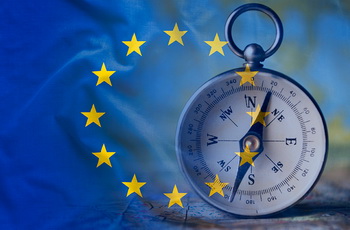 На тлі початку широкомасштабного вторгнення рф в Україну Євросоюз затвердив у березні 2022 року «Стратегічний компас» .
На зустрічі міністрів закордонних справ та оборони країн – членів ЄС 21 березня 2022 р. у Брюсселі було ухвалено «Стратегічний компас» – документ, у якому викладене спільне стратегічне бачення політики безпеки та оборони Європейського Союзу до 2030 року.
A Strategic Compass for a stronger EU security and defence in the next decade. Council of the European Union. 21 March 2022. URL: https://www.consilium.europa.eu/en/press/press-releases/2022/03/21/a-strategic-compass-for-a-stronger-eu-security-and-defencein-the-next-decade/
«Стратегічний компас»: 
• містить спільну оцінку стратегічного середовища безпеки; 
• актуалізує питання підвищення узгодженості та цілеспрямованості у поточних і майбутніх діях ЄС; 
• подає опис нових дій задля попередження й подолання криз і загроз, поглиблення співпраці з ООН і НАТО; 
• містить визначення чітких цілей та етапів оцінювання прогресу трансформації.
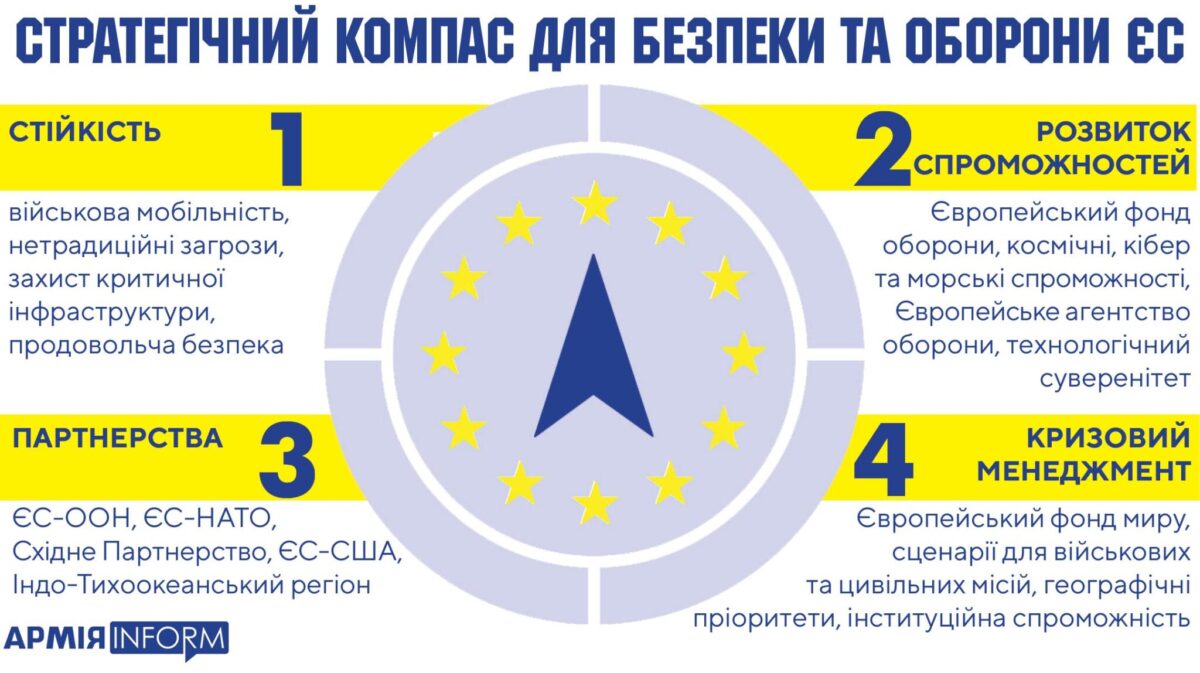 Сфери уваги «Стратегічного компасу»
Стратегічно Євросоюз має рішучіше відповідати на численні кризи та загрози, максимально використовуючи принципи солідарності та взаємодопомоги. У цьому контексті завдання «Стратегічного компасу» – посилення стратегічної автономії ЄС та його співпраці з партнерами для захисту спільних цінностей та інтересів.
Під час реагування ЄС на кризи та загрози безпеці застосуватиметься інтегрований підхід, за яким об’єднання узгоджено використовуватиме всі доступні цивільні та військові інструменти Спільної політики безпеки та оборони: 
• зважаючи на потребу збільшення швидкості, надійності та гнучкості в операціях із урегулюванні криз, ЄС до 2025 р. планує розвинути потенціал швидкого розгортання своїх збройних сил (до 5 тис. військовослужбовців, включно сухопутні, повітряні та морські компоненти). Для цього будуть суттєво модифіковані бойові групи країн ЄС. З 2023 р. планується проведення низки навчань задля підвищення їхньої бойової готовності; 
• ЄС має на меті підвищення оперативної сумісності своїх військово-морських сил та розширення з другої половини 2022 р. морської присутності в районах, важливих для забезпечення європейської безпеки. Аналогічна політика здійснюватиметься й щодо повітряних сил завдяки розвитку спроможностей здійснювати операції із забезпечення повітряної безпеки в межах Спільної політики безпеки та оборони (до 2023 р. планується ухвалення відповідної воєнної концепції); 
• до середини 2023 р. посилення ефективності, гнучкості та оперативності зазнають цивільні місії ЄС (планується досягнення можливостей розгортання цивільної місії у складі 200 експертів за 30 днів). Також планується реформування структур цивільного та військового управління і контролю; поліпшення (до 2025 р.) системи раннього попередження і планування щодо протидії викликам і загрозам; 
• воєнна агресія РФ проти України актуалізувала для ЄС потребу посилення військової мобільності збройних сил. Планується збільшення інвестування у відповідну сферу, зокрема задля розвитку транспортної інфраструктури.
Європейський Союз націлений на посилення стійкості перед гібридними загрозами. Для цього найближчим часом у тісній координації з розвідувальними службами держав-членів переглядатиметься аналіз загроз ЄС; буде налагоджено роботу щодо спрощення обміну розвідувальними даними в межах Євросоюзу. Також увага приділятиметься посиленню координування та стратегічних комунікацій між державами в контексті швидкого реагування на гібридні атаки, зокрема на дезінформацію.
Інші сфери уваги «Стратегічного компасу» стосуються кіберзахисту, космічного простору (Стратегію ЄС щодо космосу буде ухвалено до кінця 2023 р.), а також морського і повітряного просторів (до 2025 р. планується посилення сумісності та нарощування потенціалу військово-морської присутності як у ЄС, так і поза його межами). Заплановано перегляд інструментів і програм боротьби з тероризмом, розроблення національних стратегій щодо реагування на зміну клімату тощо.
Важливим пунктом «Стратегічного компасу» є інвестування у сферу безпеки та оборони. Країни Європейського Союзу мають наміри істотно збільшити свої витрати на оборону, щоб «зменшити критичні прогалини військового та цивільного потенціалу». Відповідні кроки здійснюватимуться через Оборонний фонд Євросоюзу, утворений 2021 р. обсягом у 7,9 млрд євро. Попередньо до середини 2022 р. року планується провести аналіз проблемних питань щодо інвестицій в оборону та виробити додаткові стимули для збільшення відповідних витрат. До 2023 р. країни ЄС прагнуть полегшити доступ до приватного фінансування в оборонній промисловості.
Відповідно до потреби переоцінювання стратегічного середовища безпеки ЄС планує адаптувати підходи до взаємодії з міжнародними партнерами. На рівні багатосторонньої співпраці планується поглиблення стратегічного партнерства в різних сферах із НАТО, напрацювання нових спільних пріоритетів щодо взаємодії з ООН. У поточному році заплановане проведення Форуму партнерства з безпеки та оборони у Брюсселі. Також пріоритетною метою для Євросоюзу є поглиблення політичного діалогу з партнерами на регіональному рівні. Зокрема, йдеться про інтенсифікацію співпраці з ОБСЄ, задля чого передбачається розроблення спільної дорожньої карти щодо попередження конфліктів і врегулювання наявних криз.
У контексті двосторонніх відносин країни ЄС продовжуватимуть розвивати тісну співпрацю зі Сполученими Штатами Америки (зокрема, на рівні започаткування діалогу ЄС – США щодо безпеки та оборони). Акцентується увага на продовженні та поглибленні співпраці з Норвегією, Канадою, Великою Британією. Запланована інтенсифікація діалогу, що спрямований на посилення стійкості, з країнами Західних Балкан, зі східними та південними сусідами ЄС. 

Особливий акцент в документі робиться на планах посилення співпраці ЄС у сфері безпеки та оборони зі східними партнерами – Україною, Грузією та Молдовою. Пріоритетними сферами поглибленої співпраці ЄС із цими державами є протидія гібридним загрозам і дезінформації, а також кібербезпека. 

У «Стратегічному компасі» йдеться також про те, що Євросоюз і надалі надаватиме широку підтримку Україні, матеріально-технічну, фінансову, гуманітарну.